GO VIRGINIA 2021 GROWTH AND DIVERSIFICATION PLAN
Preliminary Data for Consideration
G&D Plan Goals
Develop strategies that will guide the GO Virginia Region 2 Council in providing funding to projects that ensure growth in target industries, regional GDP, and higher-wage occupations 

Identify economic opportunities, needs, and challenges for the region
Align with existing plans and priorities- no duplication of ongoing effort
Establish priorities among identified opportunities 
Workforce gap analysis that identifies in-demand jobs at or higher than the median wage ($22/hr or $46,000 annually)
2
3
2017 Growth and Diversification Plan
Target Industry Clusters
Emerging Technology & IT
Life Sciences & Healthcare
Manufacturing
Food & Beverage Processing
Strategic Focus Areas
Talent attraction & retention
Collaborative development of sites & buildings
Entrepreneurship and business development
Technology development
Target Industry Cluster
5
6
Target Industry Clusters (Pre-/Post-Award)
TARGET INDUSTRY CLUSTERS
Manufacturing Cluster
17,120 Jobs in 2021
3.9% Employment Growth since 2017
1.3% Growth Expected to 2026
$2.95 Billion GRP in 2020
Food and Beverage Cluster
10,518 Jobs in 2021
3.7% Employment Growth since 2017
4.8% Growth Expected to 2026
$1.20 Billion GRP in 2020
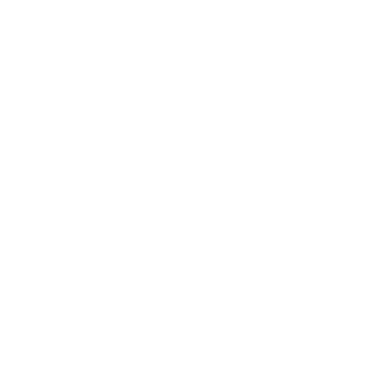 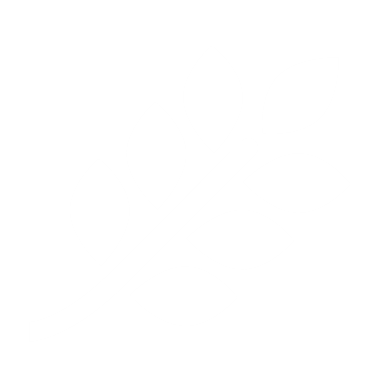 Life Sciences and Health Care Cluster
44,920 Jobs in 2021
5.1% Employment Growth since 2017
6.7% Growth Expected to 2026
$3.64 Billion GRP in 2020
Emerging Technology and IT Cluster
64,140 Jobs in 2021
0.5% Employment Growth since 2017
3.4% Growth Expected to 2026
$4.7 Billion GRP in 2020
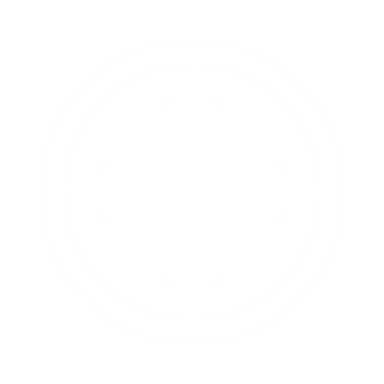 Strategic Areas
9
Where was the funding allocated?
30 TOTAL PROJECTS
Sites & Buildings
Any project including the “Technology development” strategic area tend to include it as secondary to other strategic focus areas
Technology
Entrepreneurship
Talent
Covid-19 Response
$6.3 Million Allocated
$7.3 Million Leveraged
PROPOSED STRATEGIC AREAS
Sites and Infrastructure
Leads: John Dooley and Beverly Dalton (council), Ashley Posthumus (staff)
Cluster Scale Up
Leads: Eddie Amos and Janice Crawford (council), John Provo (staff)
Talent
Leads: Pat Huber and Nathaniel Bishop (council), Zach Jackson (staff)
Entrepreneurship
Leads: Marty Muscatello and Luke Towles (council), Sarah Lyon-Hill (staff)
WHAT ARE WE DOING TODAY?
First Working Group Strategy Sessions!
WHAT ARE WE DOING TODAY?
Discuss our assets and what’s changed
Discuss existing and new strategies
Brainstorm a large list of challenges, needs, and strategies that will contribute to GO Virginia goals
WHAT ARE WE DOING TODAY?
Discuss our assets and what’s changed
Discuss existing and new strategies
Brainstorm a large list of challenges, needs, and strategies that will contribute to GO Virginia goals
BY END OF DAY…
We’ll have a better understand of our strategic priorities
G&D WORK PLAN
August 18th: Kick off meeting with breakout strategy workshops
Develop initial strategies for each of the four strategic areas
End of August: Virtual strategy workshops
Refine strategies
September: Regional meetings
Present strategies and receive public feedback
September Council Meeting: Review G&D plan
Edits to the G&D Plan draft
October 30th: Submit G&D plan to state
WORKGROUP SESSIONS
Sites and Infrastructure > Room 418 

Cluster Scale Up > Room 403

Talent > Room 212 

Entrepreneurship > Room 409
16